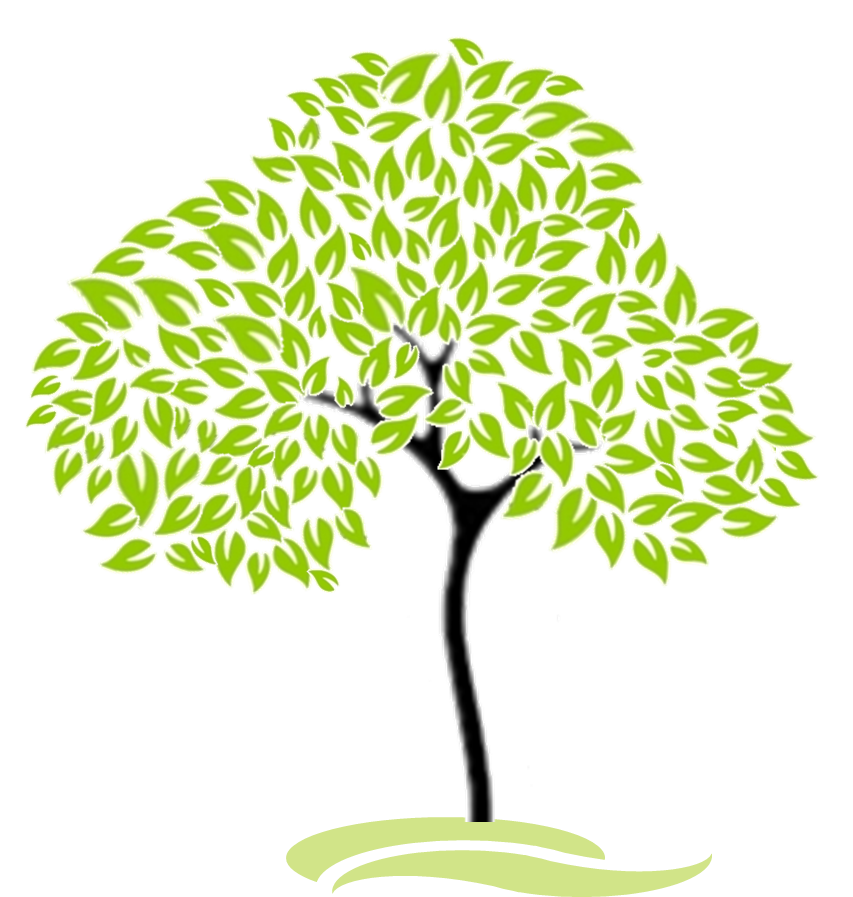 You Raise Me Up
人教版 M1UI Friendship
作者：李嘉敏
单位：华南师范大学外文学院
PPT模板下载：www.1ppt.com/moban/     行业PPT模板：www.1ppt.com/hangye/ 
节日PPT模板：www.1ppt.com/jieri/           PPT素材下载：www.1ppt.com/sucai/
PPT背景图片：www.1ppt.com/beijing/      PPT图表下载：www.1ppt.com/tubiao/      
优秀PPT下载：www.1ppt.com/xiazai/        PPT教程： www.1ppt.com/powerpoint/      
Word教程： www.1ppt.com/word/              Excel教程：www.1ppt.com/excel/  
资料下载：www.1ppt.com/ziliao/
PPT课件下载：www.1ppt.com/kejian/ 
范文下载：www.1ppt.com/fanwen/
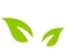 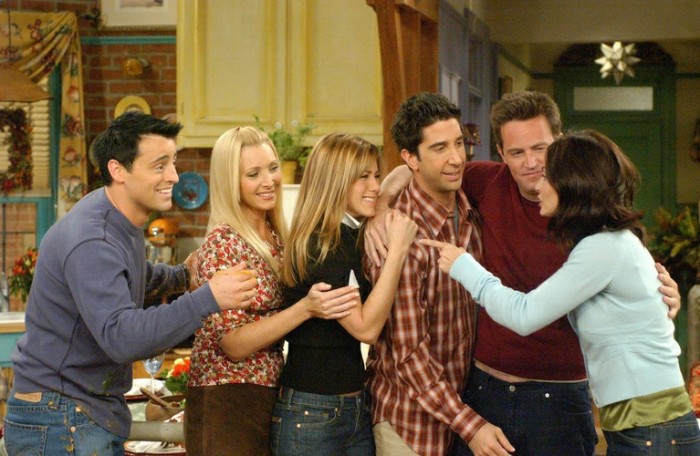 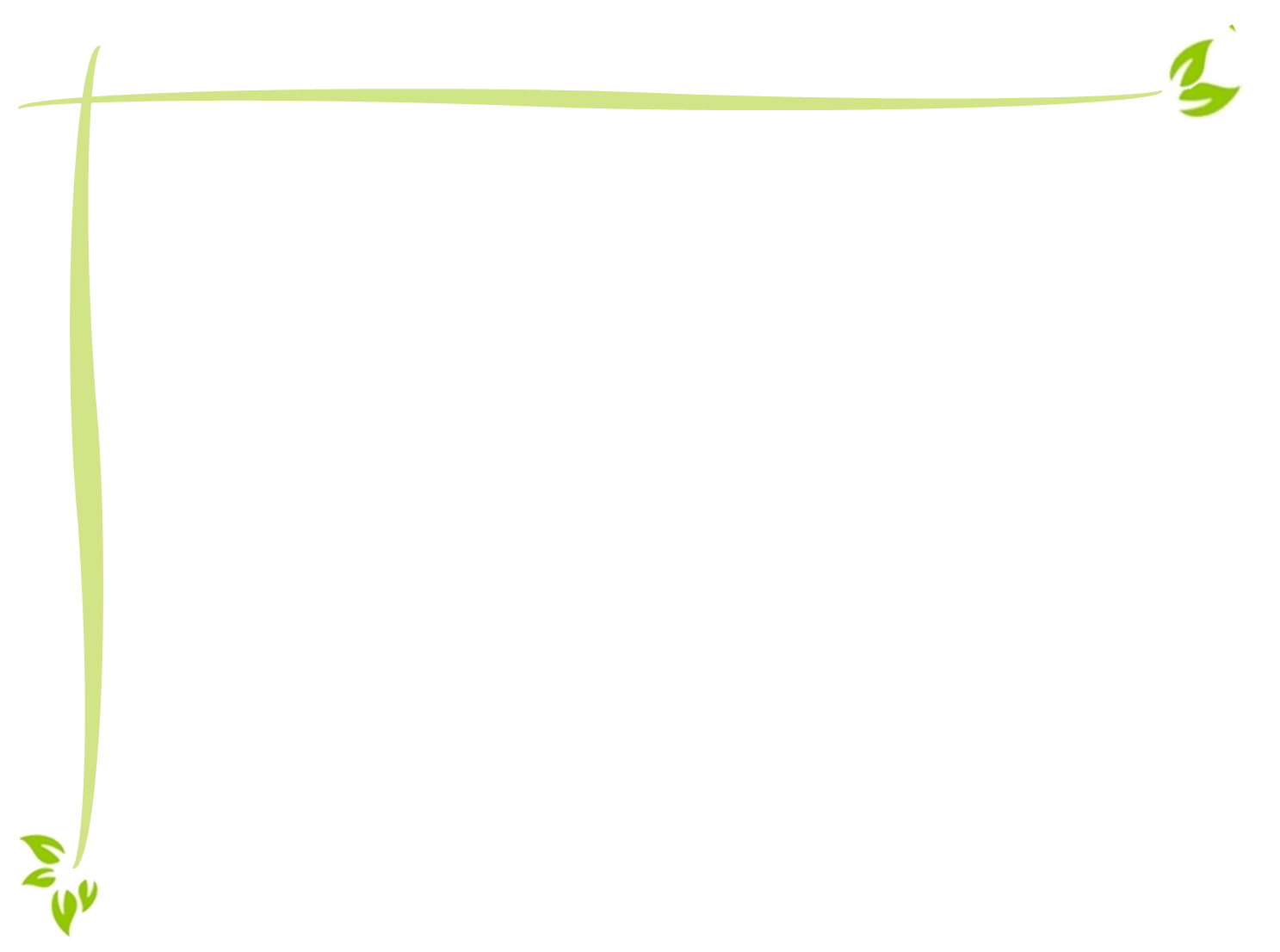 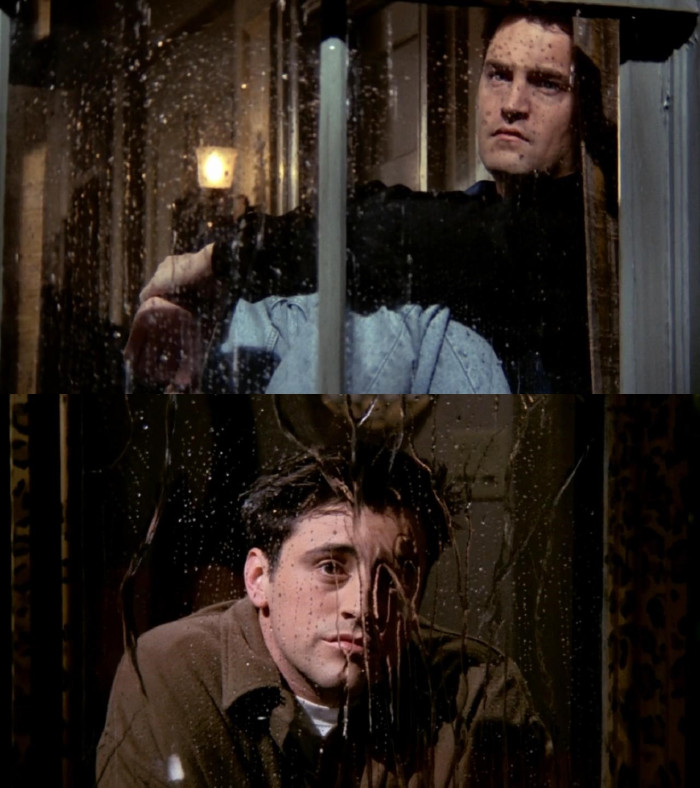 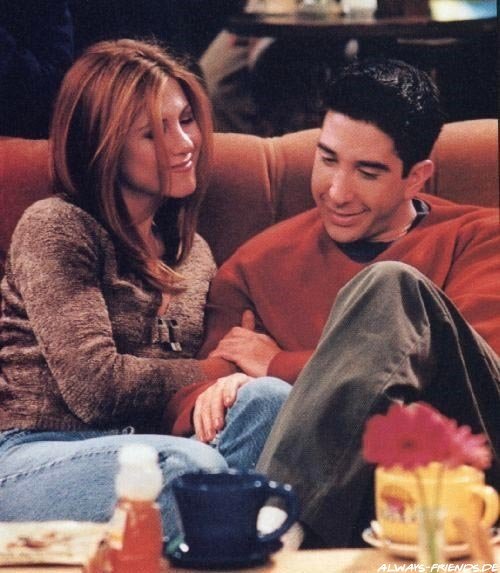 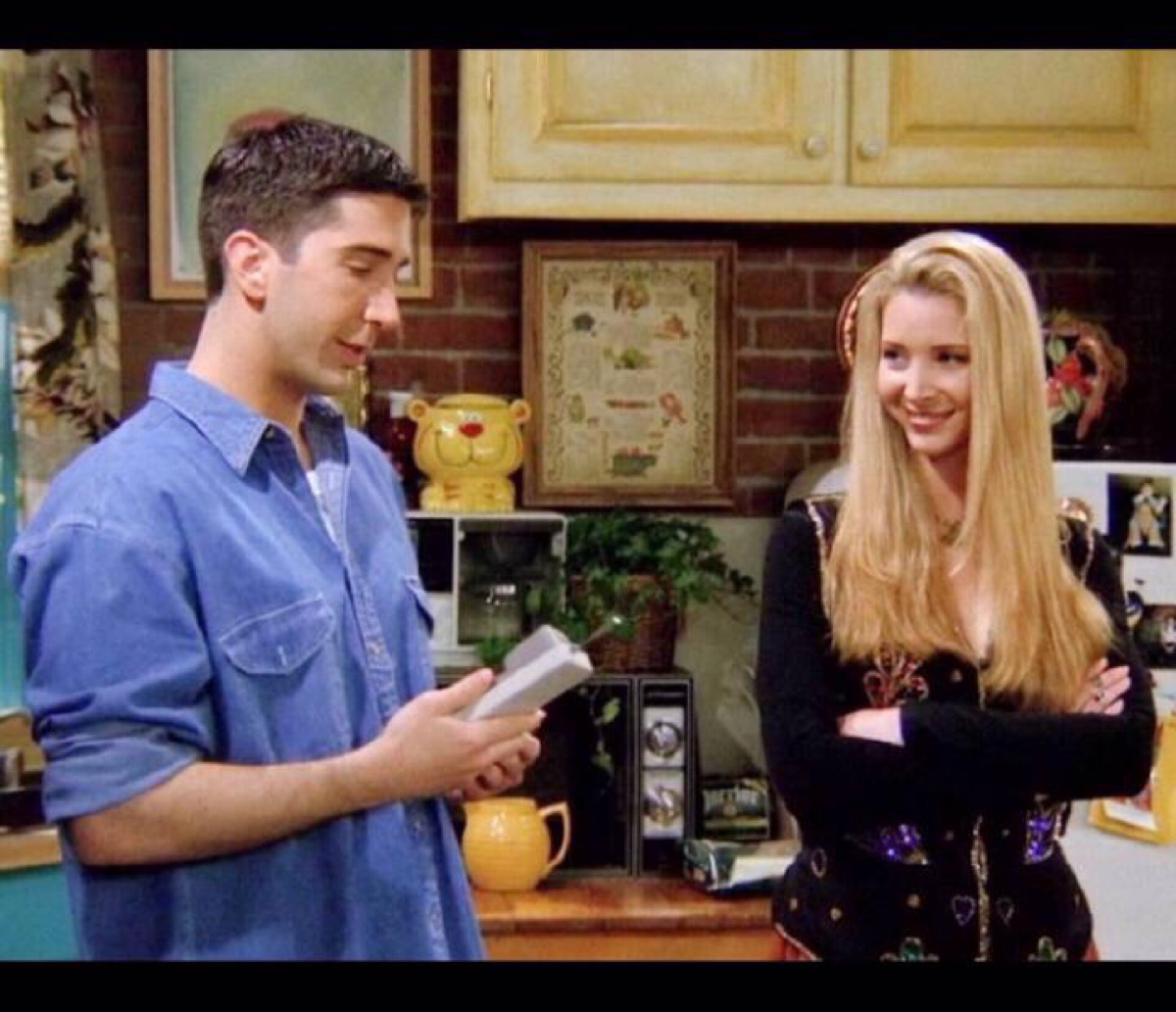 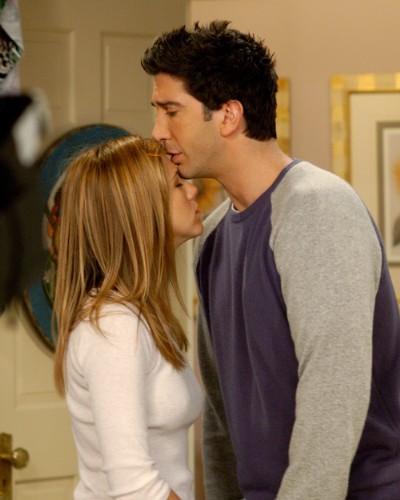 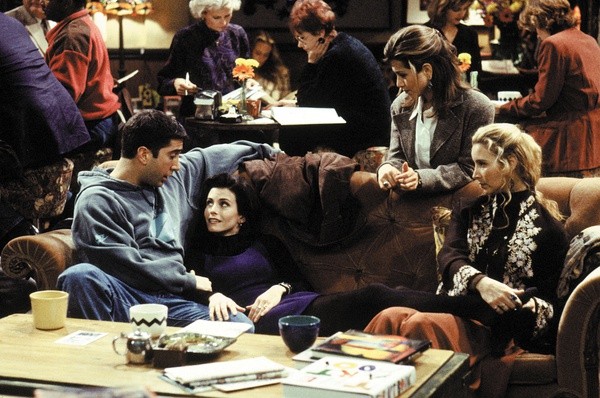 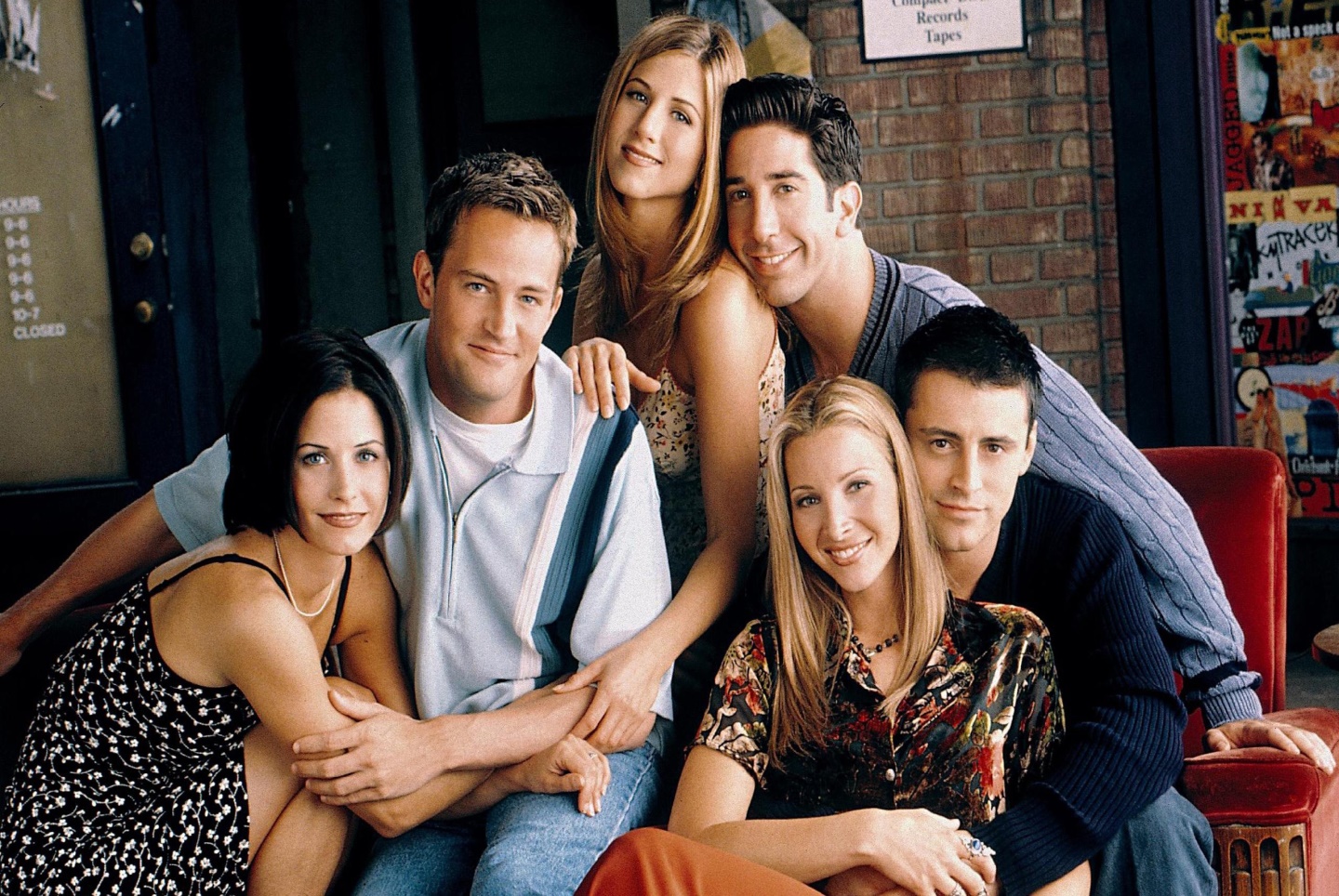 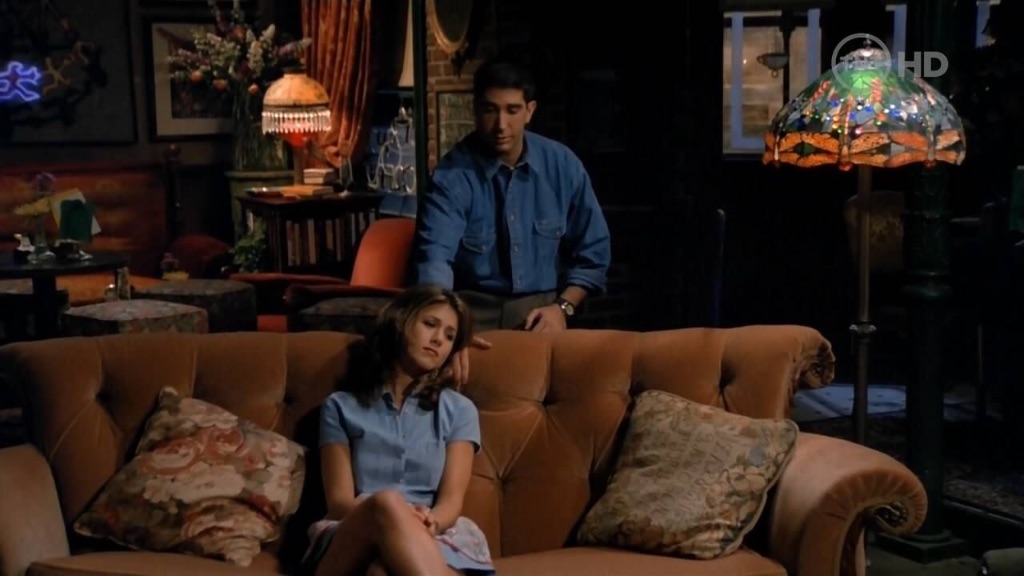 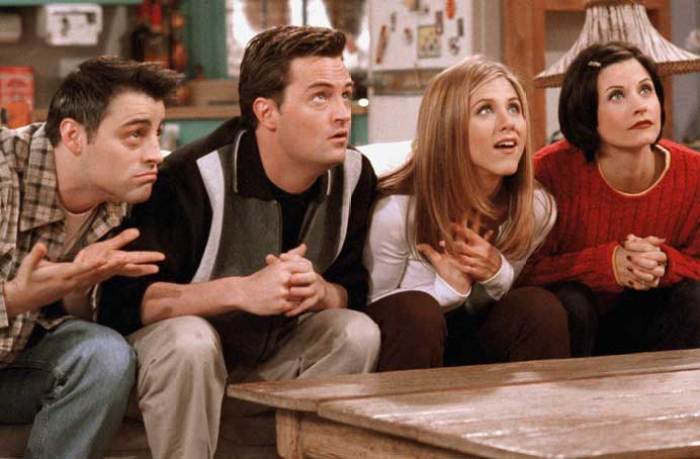 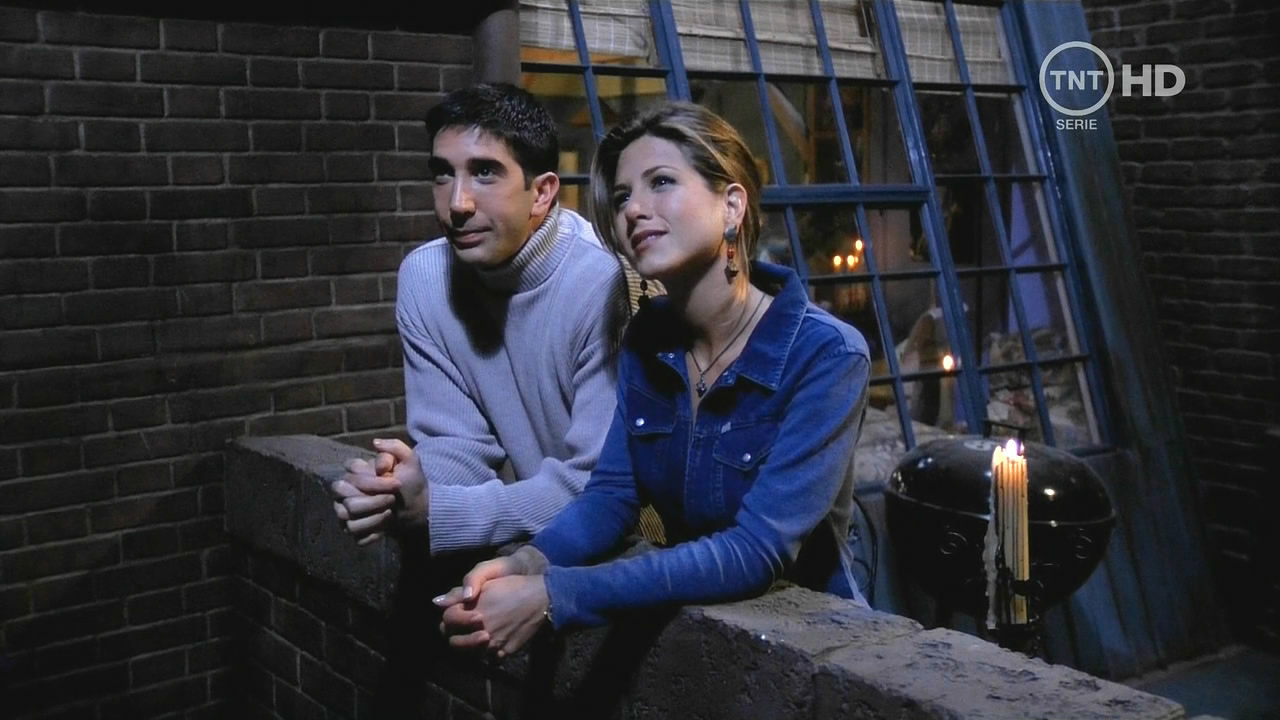 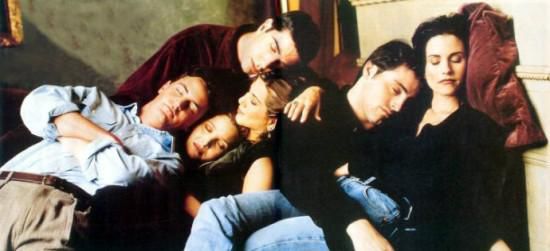 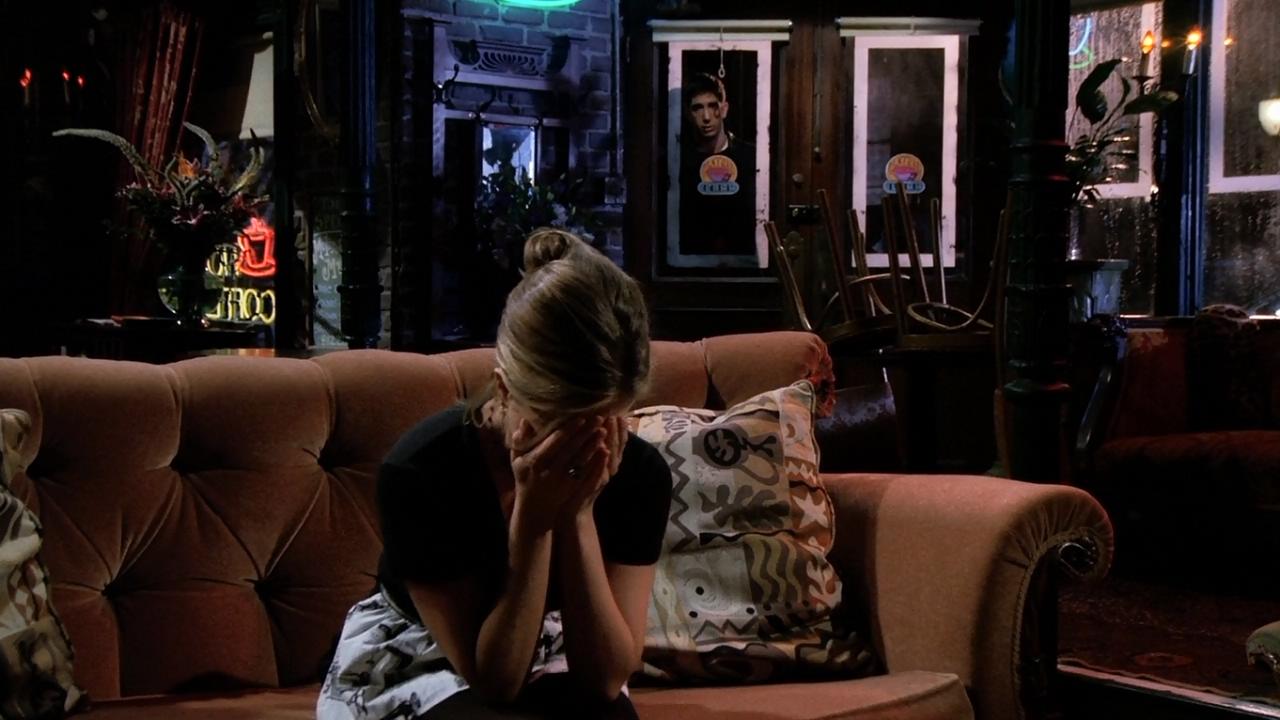 You raise me up, 
so I can stand on 
the  mountains.
You raise me up, so I can stand on mountains.
When troubles come and my heart burdened be.
I am strong, when I am on your shoulders.
I am strong, when I am on your shoulders
You raise me up, to walk on stormy seas.
You raise me up… to more than I can be.
Until you come and sit a while with me.
Then, I am still and wait here in the silence.
When I am down and, oh my soul, so weary.
You raise me 
up,to walk on 
stormy seas.
You raise me up… to more than I can be.
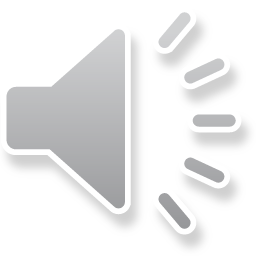 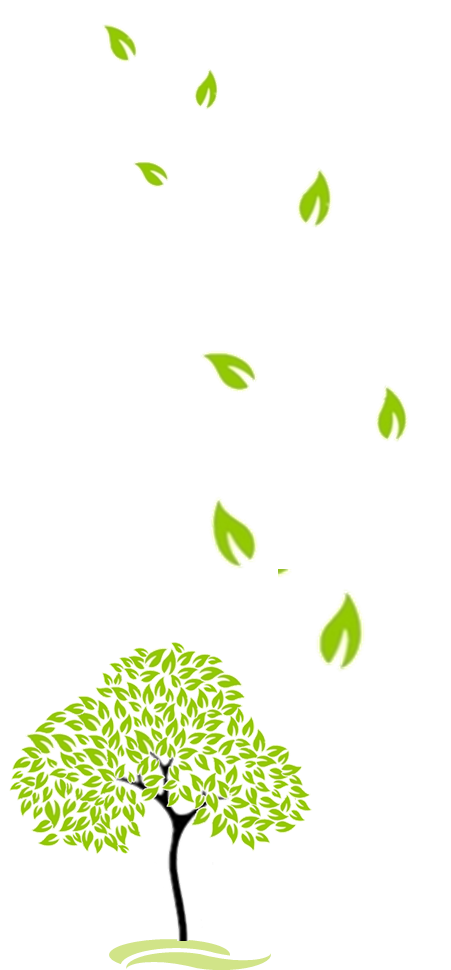 Thanks for watching!
李嘉敏
20150201024
英师4班